Globální oteplování – problém i pro Česko?
9. října 2019
IROP 2019, Jihlava
Radim Tolasz
Klimatický systém a jeho změny
POČASÍ = okamžitý stav atmosféry
KLIMA = charakteristické (průměrné) počasí
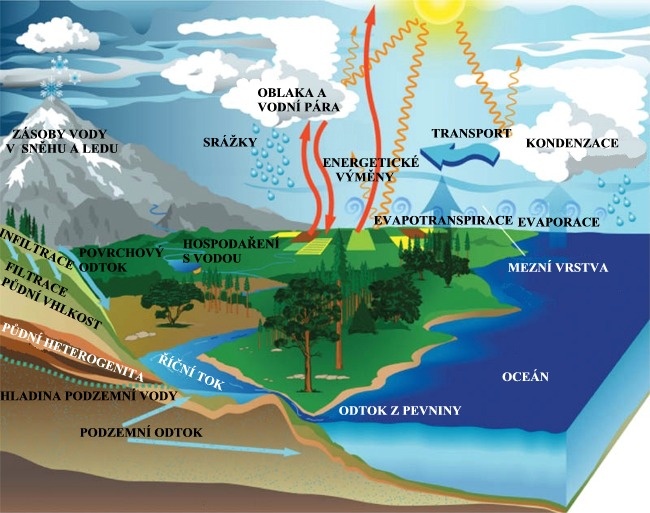 složitý systém
atmosféra
oceán
kryosféra
litosféra
biosféra

změny ve složkách
vazby mezi složkami
zpětné vazby
Skleníkový efekt a jeho zesilování
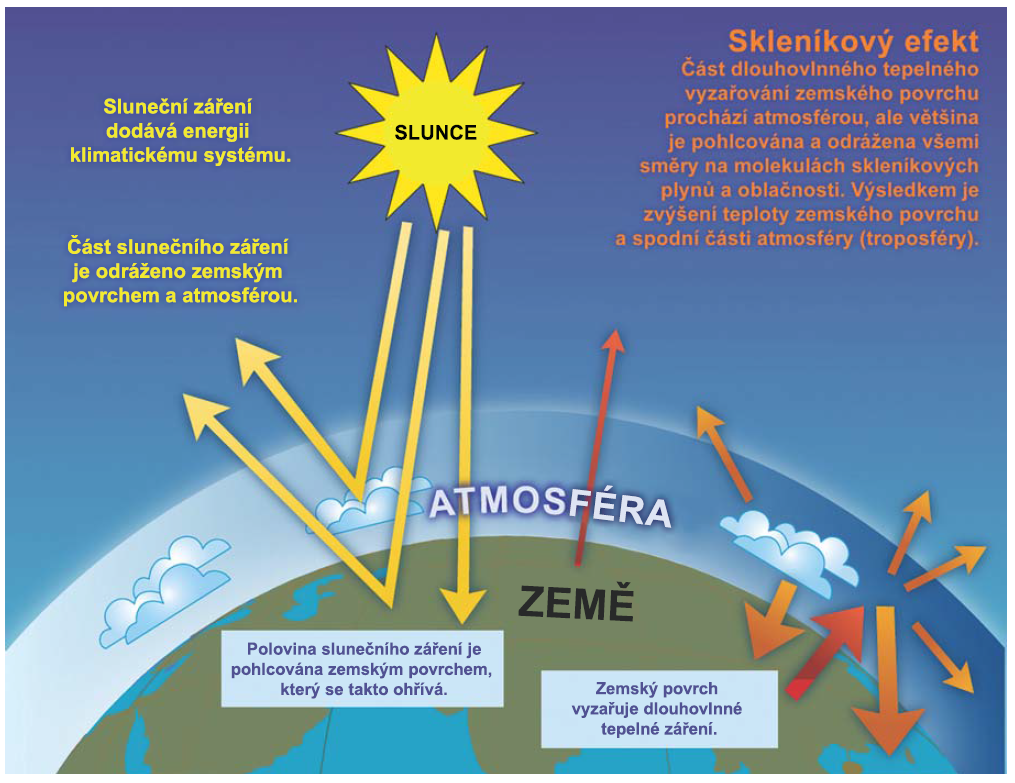 dlouhovlnné vyzařování Země bez skleníkových plynů 
T ~ -18 °C

působení přirozeného množství skleníkových plynů 	
T ~ 15 °C

antropogenní skleníkové plyny
Þ  D T > 0 °C
Klima posledního tisíciletí/století
NOAA
2016
2017
2015
2018
2014
2010
2005
2007
2013
2009
2012
2006
2002
1998
2003
2013
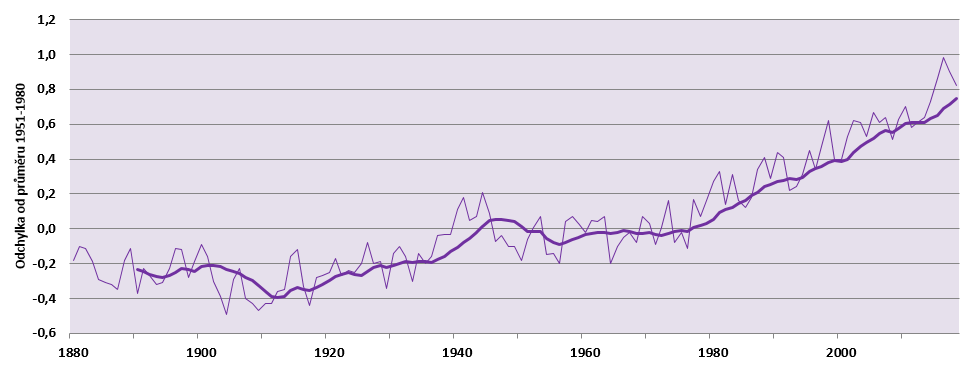 relativně stabilní
	9. – 14. stol. teplejší 
	16. – 19. stol. chladnější
20. století teplejší
	40. - 60. léta chladnější
	výrazný nárůst teploty od 80. let
21. století  - ???
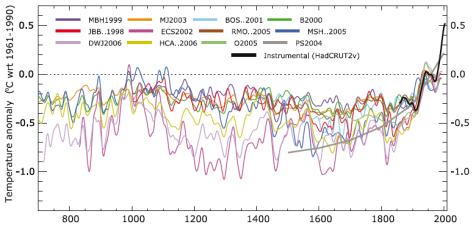 Změna teploty v posledních desetiletích
Změna teploty 1950-2014
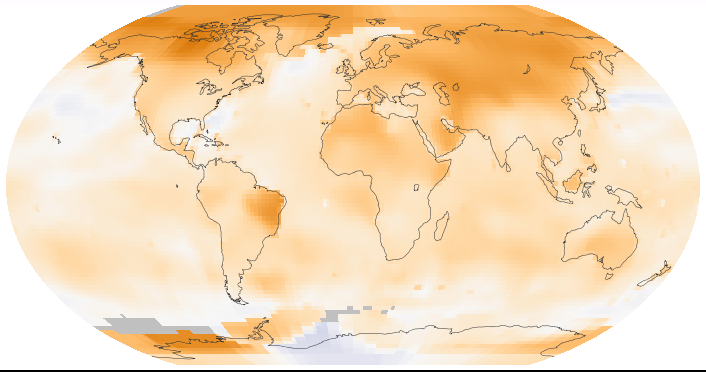 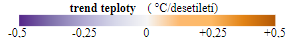 Teploty a srážky v ČR, 1771/1881 – 2018
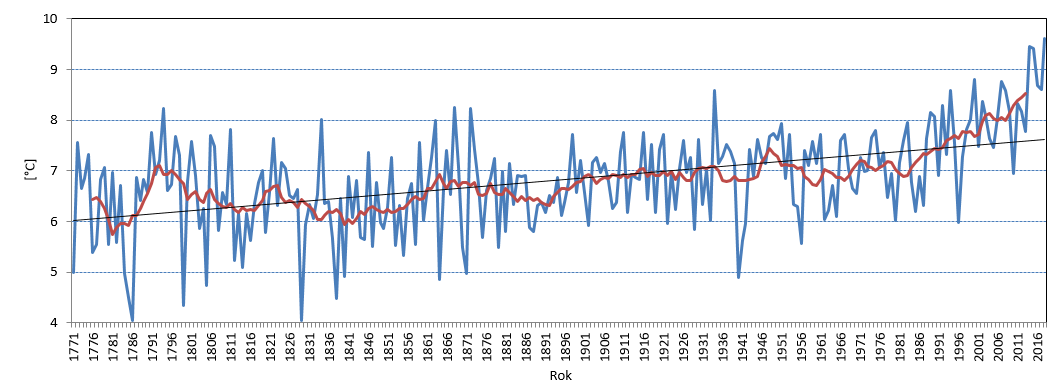 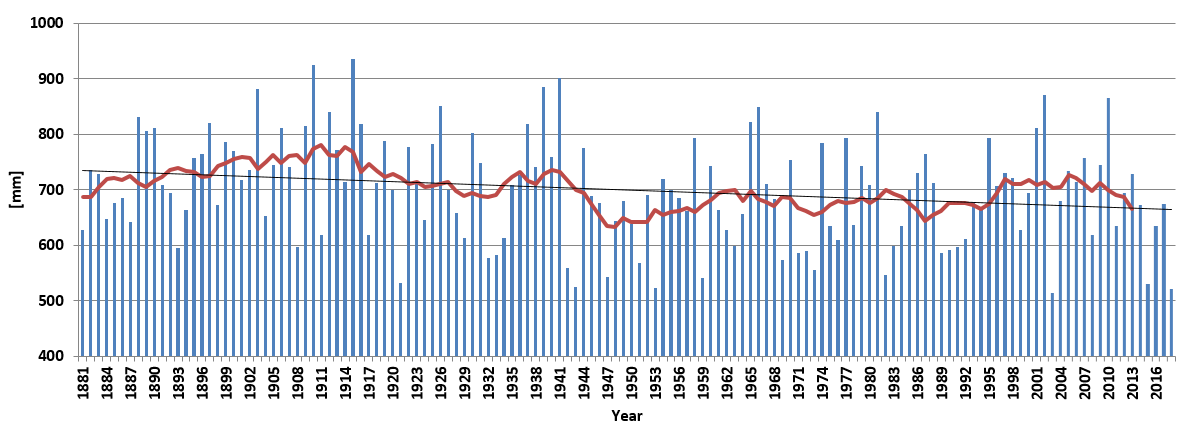 Hodnotící zprávy IPCC
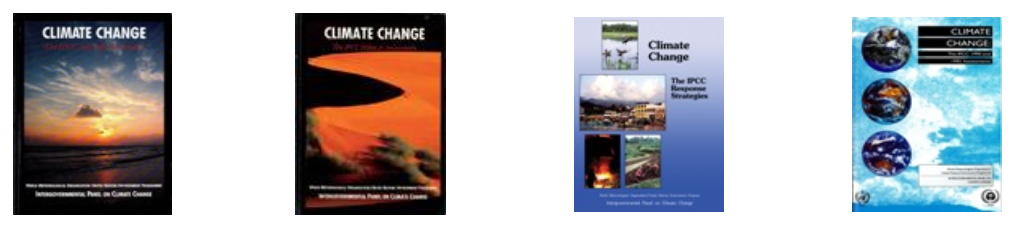 FAR (1990)
SAR (1995)
TAR (2001)
AR4 (2007)
AR5 (2014)
IPCC AR6 (2021)
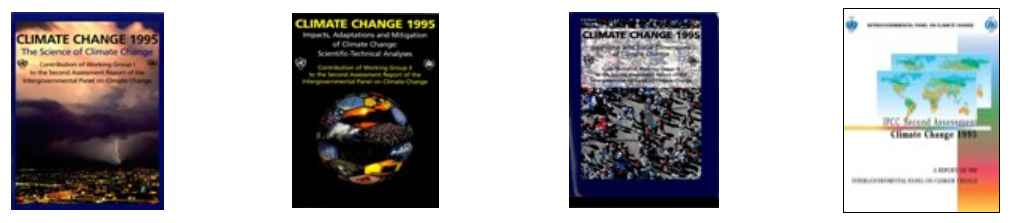 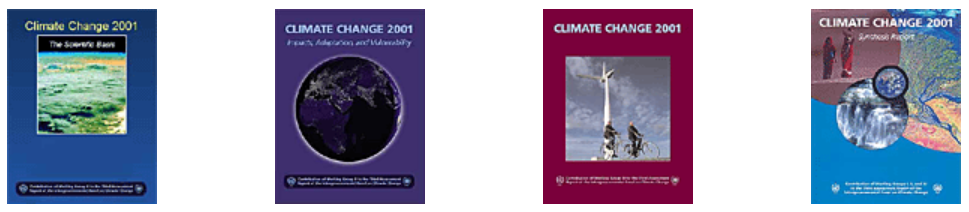 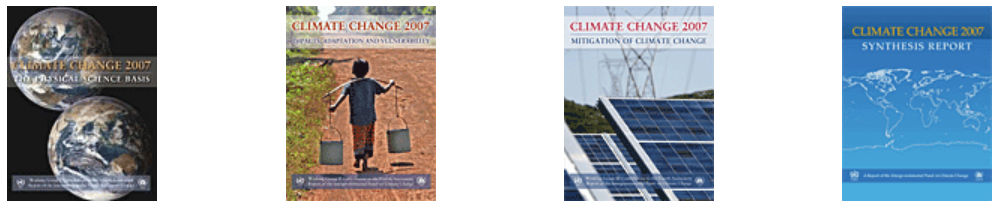 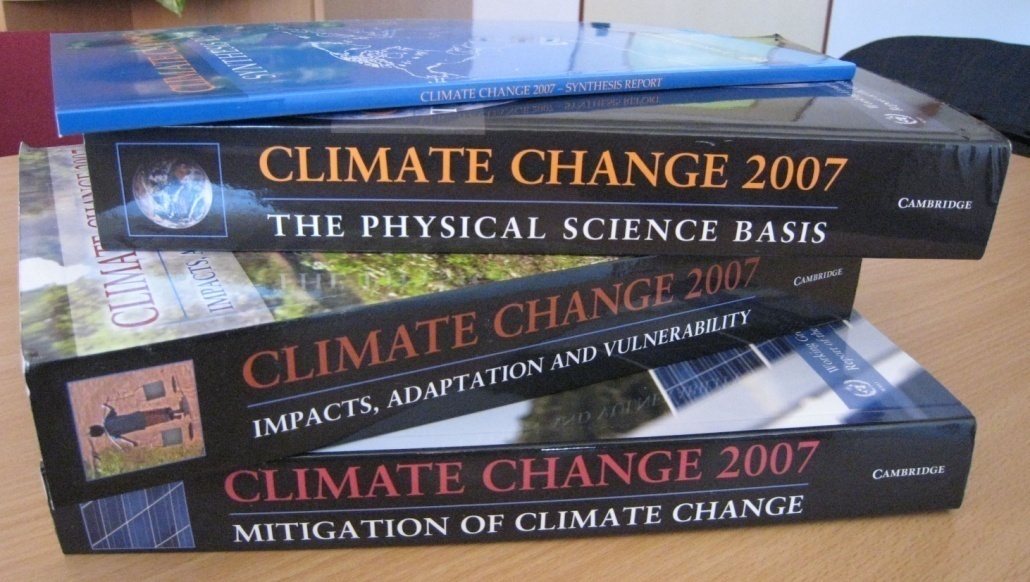 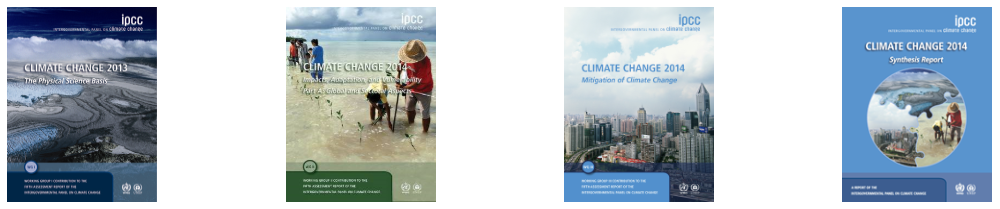 AR1 (1990): Climate ChangeThe IPCC Scientific Assesment
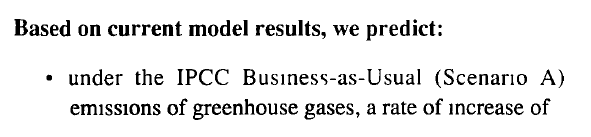 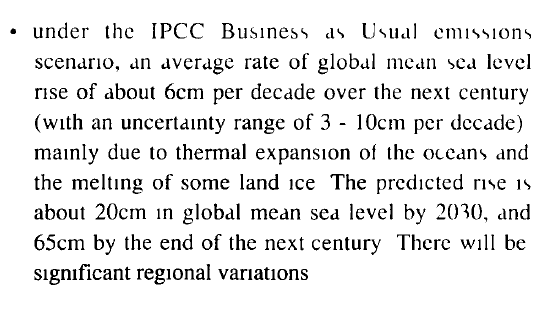 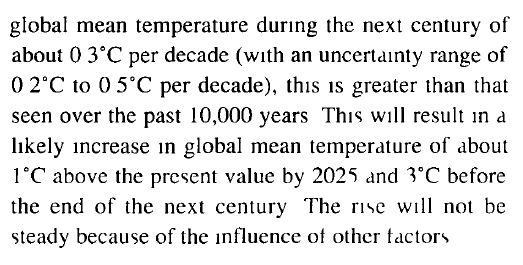 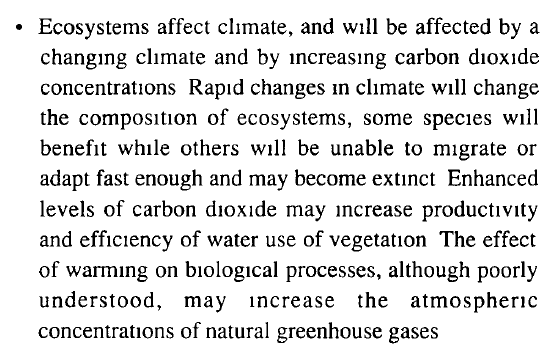 Emise CO2 podle regionů
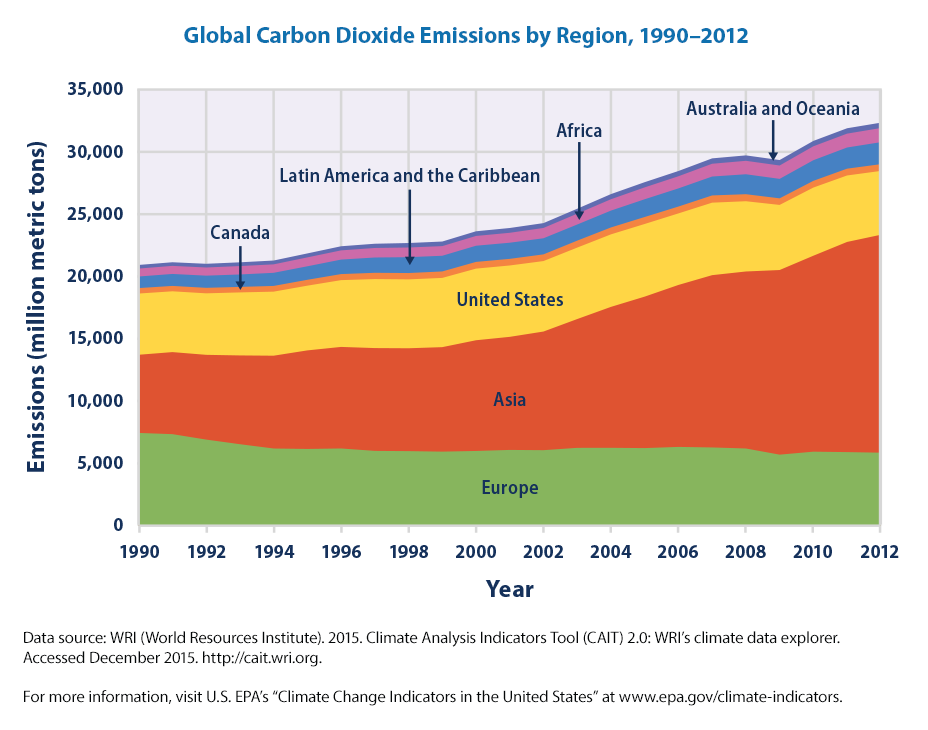 Scénáře vývoje teploty do 2100
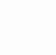 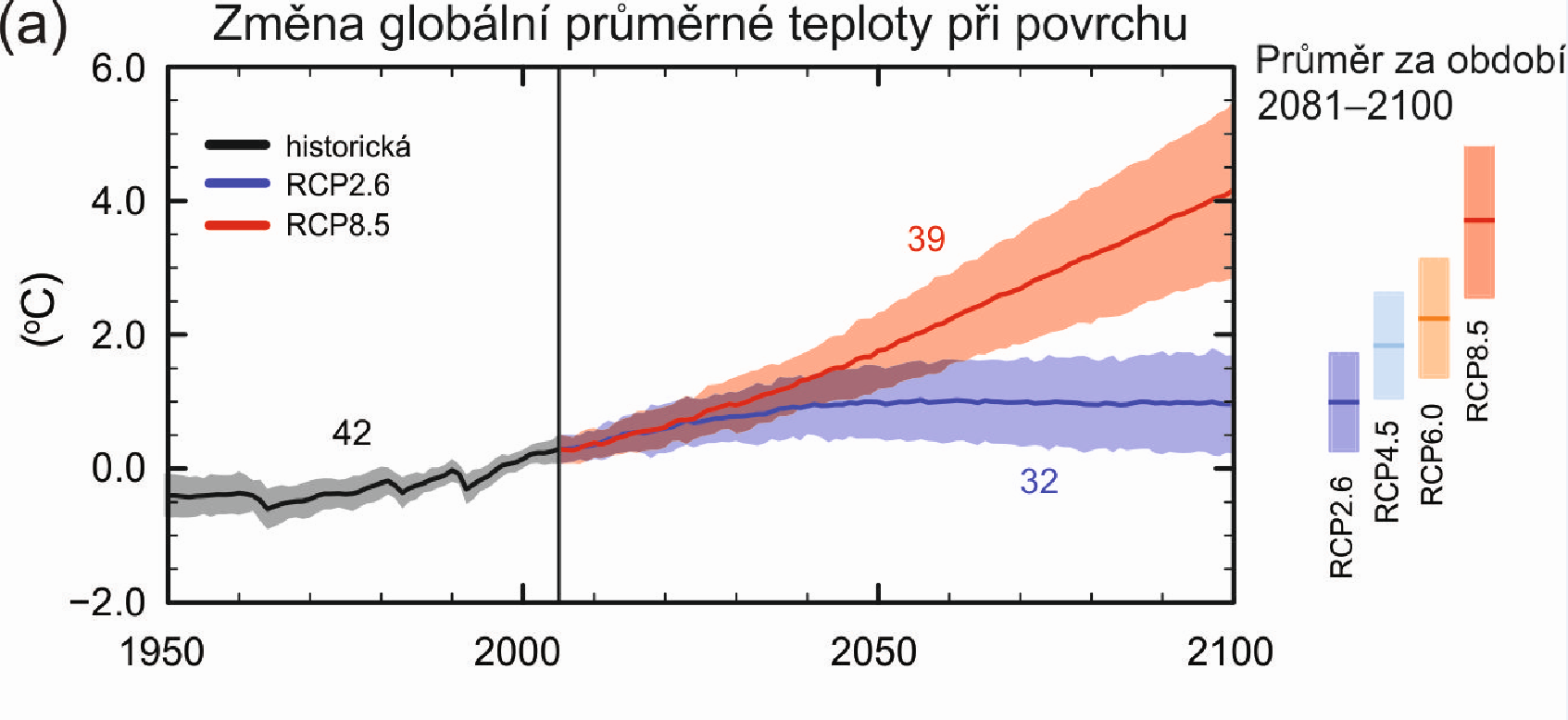 IPCC AR5 WGI CZ
Snižování emisí GHG
Kjótský protokol
dohodnuto 1997 a ratifikace 2004
diferencované snižování, v průměru -5,2 %
Pařížská dohoda 
dohodnuto 12/2015 a ratifikace 11/2016
aktuální NDC (Nationally Determined Contributions) 185 zemí, vedou v roce 2030 k emisím 52–58 Gt CO2eq/rok (+4 až +16 % oproti 2010)
Speciální zpráva IPCC 2018 „Oteplení 1,5 °C“
Pro 1,5 °C
Snížení emisí CO2 o 45% v roce 2030 oproti 2010, čisté nulové emise 2050
Rychlé změny v energetice, využívání půdy, průmyslu, zemědělství, …
Nedílnou součástí je Carbon Dioxide Removal (CDR) pro kompenzaci zbytkových emisí a případně pro negativní emise
Pro 2 °C
Snížení emisí CO2 o 25% v roce 2030 oproti 2010, čisté nulové emise 2075
Změna klimatu a zdraví obyvatel
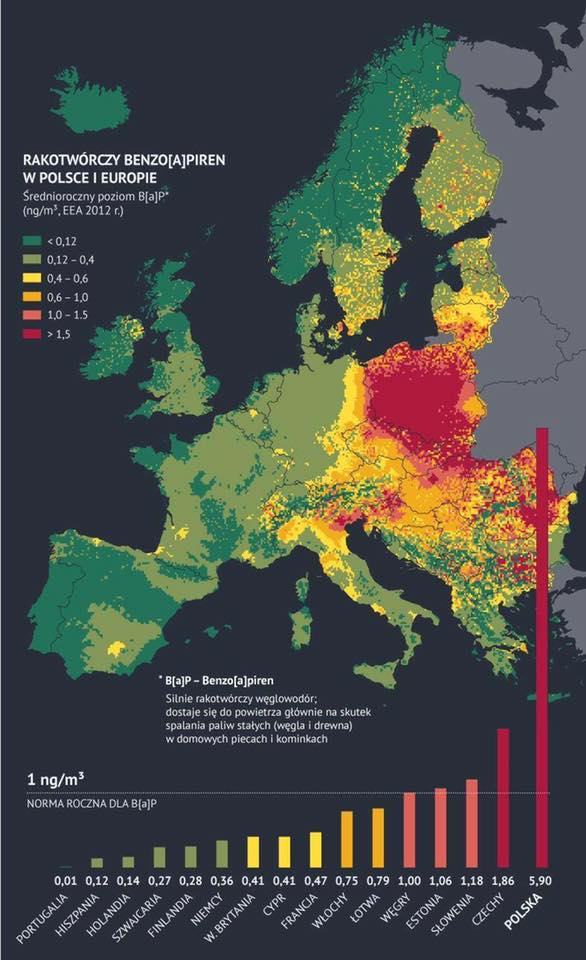 WHO upozorňuje na problémy hlavně v chudých oblastech
dostupnost lékařské péče, přístup k čisté vodě a nezávadným potravinám, ochrana před extrémními výkyvy počasí a znečištěným ovzduším
Evropa a Česko?
vlny horka, sezónní rozložení alergenních pylů, šíření infekčních chorob přenášených klíšťaty a komáry
úzká souvislost se znečištěným ovzduším
snížení emisí GHG sebou přináší snížení emisí prachu, karcinogenů, alergenů, …
Rok 2015  jako příklad budoucnosti?
Průměrná roční teplota +2 °C (1961-1990)
Průměrná srpnová teplota +5,1 °C

Průměrný roční úhrn srážek 79 %
Průměrná listopadová srážka 153 %
Průměrná únorová srážka 32 %

Počet tropických dní 49 (18) a nocí 36 (11)
3.6.2015 první tropický den
6. až 14. 8. 2015 (9 dní) s teplotou nad 38°C
8. 8. 2015 v Řeži u Prahy +40,0 °C
Globální oteplování – problém i pro Česko?
9. října 2019
IROP 2019, Jihlava
Radim Tolasz